ШТАММЫ BACILLUS  THURINGIENSIS  С ЭНТОМОПАТОГЕННЫМИ И АНТИФУНГАЛЬНЫМИ СВОЙСТВАМИ
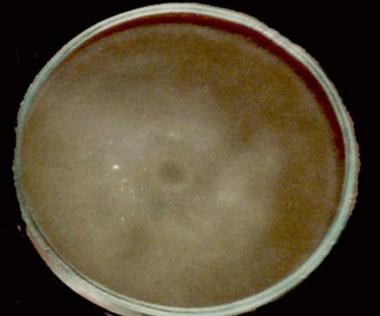 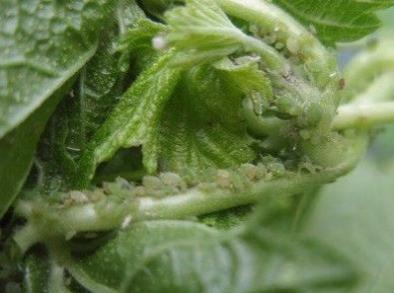 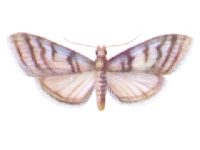 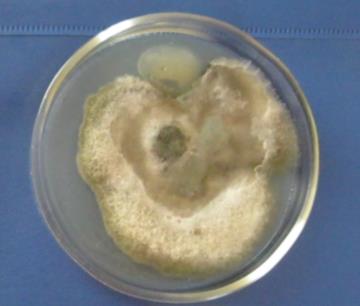 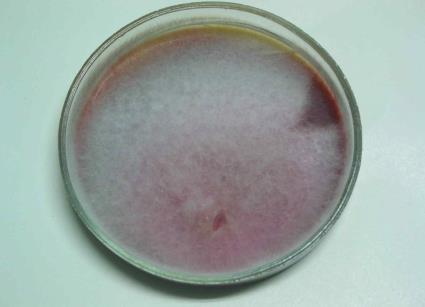 Новосибирский государственный
 аграрный университет,
 г. Новосибирск;
 Всероссийский НИИ биологической защиты растений, 
г. Краснодар
Шпатова Татьяна Владимировна,
Штерншис М.В., 
Асатурова А.М.
Хомяк А.И.
1
Актуальность проблемы
Исследования по полифункциональному действию агентов биоконтроля в защите растений от вредителей и возбудителей болезней требуют постоянного поиска новых штаммов микроорганизмов, составляющих основу потенциальных биопрепаратов. 

Представляет интерес проверка активности штаммов, выделенных в условиях Краснодарского края, в географически удаленной местности, отличающейся климатическими условиями.
2
Цель исследований: изучить энтомопатогенные  и антифунгальные свойства новых штаммов бактерий Bacillus  thuringiensis в отношении вредных организмов на ягодных культурах
Задачи исследований:
1. Оценить энтомопатогенное влияние трех штаммов                          Bacillus  thuringiensis,  их эффективность  против  вредителей смородины: крыжовниковой огневки и побеговой тли в модельных экспериментах;

2. Изучить антифунгальные свойства новых штаммов                          Bacillus  thuringiensis  в отношении сибирских штаммов фитопатогенных грибов   in vitro.
3
Объекты исследований и элементы методики
Наблюдения и опыты проводили на кафедре защиты растений Новосибирского ГАУ и в насаждениях смородины в  сельскохозяйственной артели «Сады Сибири» (СХА «Сады Сибири», Новосибирская область).

Объекты исследований:
Вредители смородины:

 Крыжовниковая огневка- ;  
Zophodia convolutella Hb. 

Крыжовниковая побеговая тля - 
Aphis grossulariae Kalt.
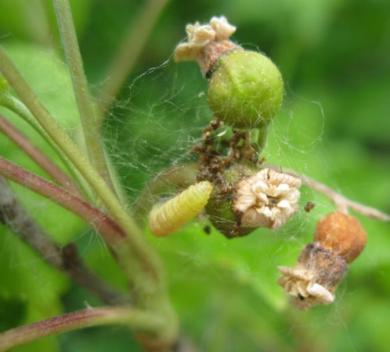 Повреждение ягод смородины гусеницами крыжовниковой огневки
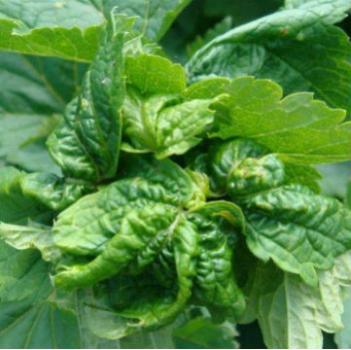 Повреждение  побега смородины крыжовниковой побеговой тлей
4
Модельные полевые эксперименты  на черной смородине
Проведено изучение энтомопатогенного действия трех штаммов
B. thuringiensis в концентрациях  106-107 КОЕ/мл в защите от крыжовниковой огневки и побеговой тли  на  посадках смородины сорта Софья.


Новосибирская область, Новосибирский район, хозяйство: 
Сельскохозяйственная артель «Сады Сибири»
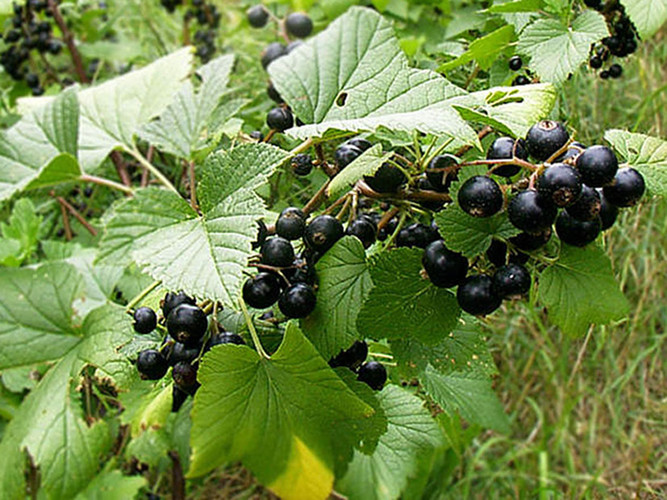 Черная смородина 
сорта Софья
5
Объекты исследований и элементы методики
Лабораторные эксперименты
Биологические агенты*
Фитопатогенные грибы:
Бактериальные штаммы:
энтомопатогенной бактерии

 - Bacillus  thuringiensis G1,
 
- Bacillus  thuringiensis G2;

- Bacillus  thuringiensis G3
- D. applanata Niessl (Sacc),
 
- Botrytis  cinerea Pers;

- F. oxysporum Schl
Активность  бактериальных штаммов
 B. thuringiensis  G1-G3                                  учитывали по изменению диаметра колонии гриба в сравнении с контролем (среда без внесения биоагента). 

На основании полученных данных определяли ингибирующую активность
Культивирование       грибов тест-объектов (Fusarium oxysporum, Botrytis cinerea) в течение 14 дней при температуре  240 С на среде картофельно-декстрозный агар (КДА), D. applanata  - на среде Чапека.
*-из коллекции лаборатории создания микробиологических средств защиты растений и коллекции микроорганизмов
 Всеросийского НИИ биологической защиты растений (г. Краснодар).
6
Внешний вид колоний фитопатогенных 	грибов как объектов действия B. thuringiensis
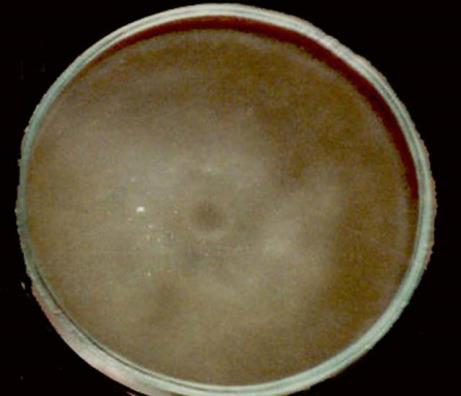 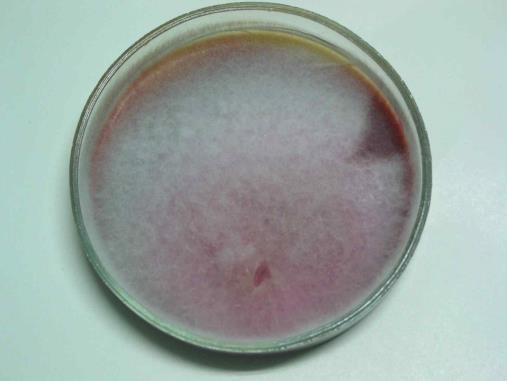 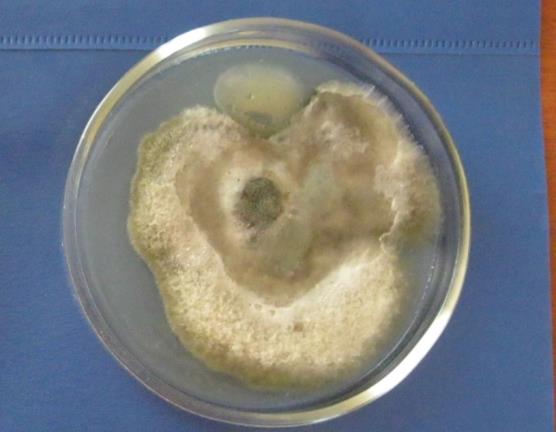 B. cinerea
F. oxysporum
D. applanata
7
При длительном отсутствии своевременного проведения мониторинга за состоянием насаждений смородины и  проведения защитных мероприятий крыжовниковая огневка способна  увеличивать свою вредоносность.  Потери урожая могут достигать 40-98%.
Вредоносность побеговой тли обусловлена задержкой роста растений смородины,  в дальнейшем поврежденные побеги к осени не вызревают и подмерзают зимой, что впоследствии сказывается на урожайности культуры и качестве урожая.
8
Таблица 1. Влияние бактериальных штаммов Bacillus thuringiensis на повреждаемость смородины крыжовниковой огневкой
9
Таблица 2. Влияние бактериальных штаммов Bacillus thuringiensis на повреждаемость смородины крыжовниковой побеговой тлей
10
Таблица 3. Влияние  бактериальных штаммов B. thuringiensis  G1-G3 на рост фитопатогенного  гриба Didymella applanata in vitro
11
*различия с контролем достоверны
Влияние B. thuringiensis G1 в концентрациях 
105-107 КОЕ/мл на рост гриба D. applanata
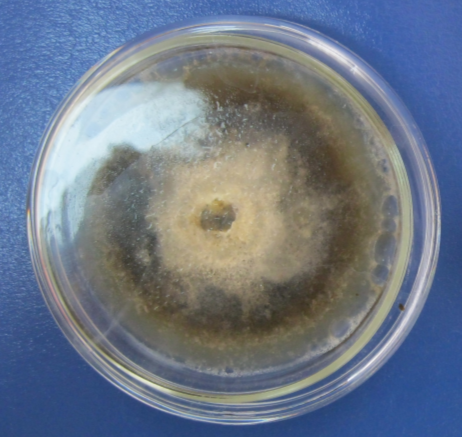 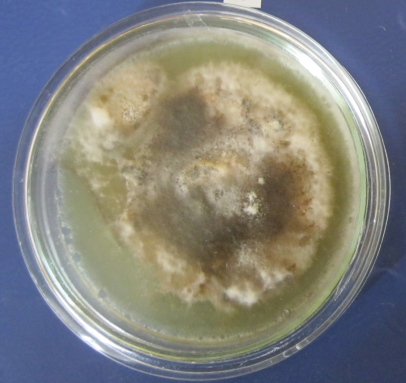 1
105 КОЕ/мл
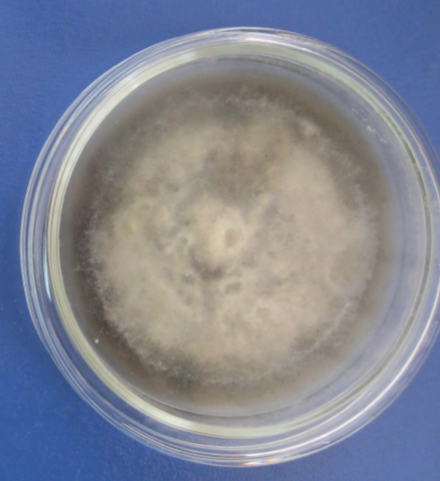 106 КОЕ/мл
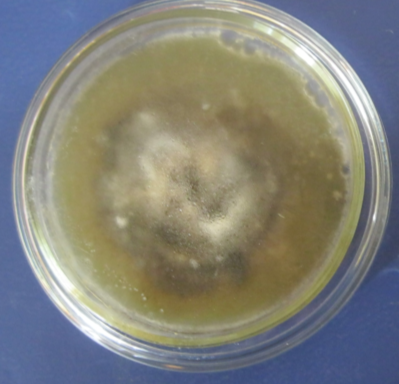 12
Контроль
107 КОЕ/мл
Влияние B. thuringiensis G2 в концентрациях 
105-107 КОЕ/мл на рост гриба D. applanata
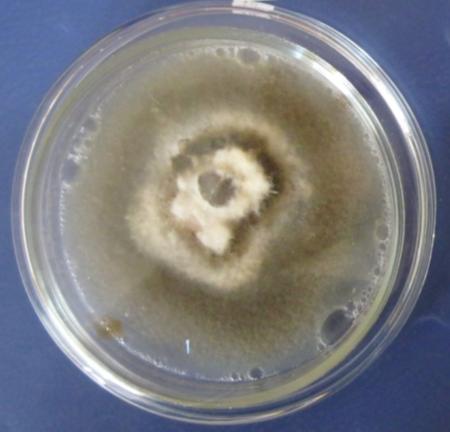 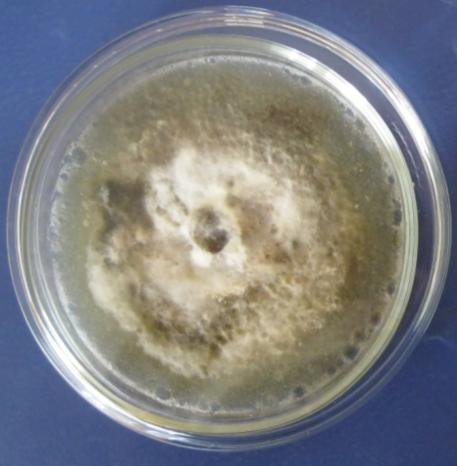 1
105 КОЕ/мл
106 КОЕ/мл
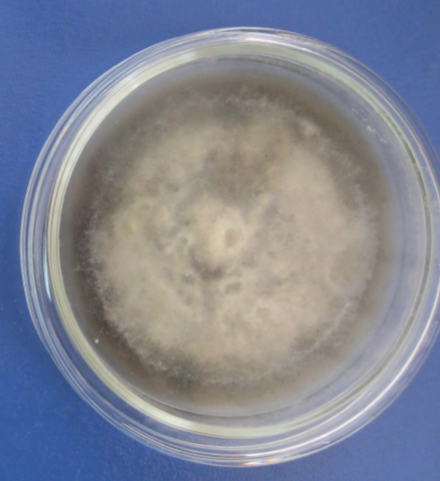 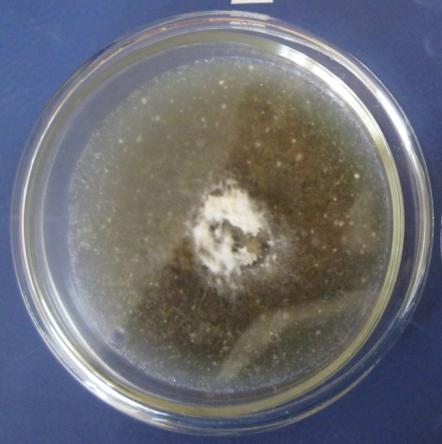 13
Контроль
107 КОЕ/мл
Влияние B. thuringiensis G3 в концентрациях 
105-107 КОЕ/мл на рост гриба D. applanata
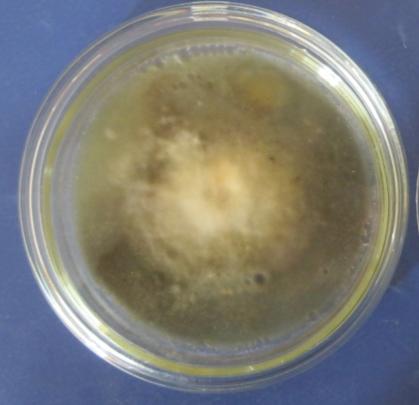 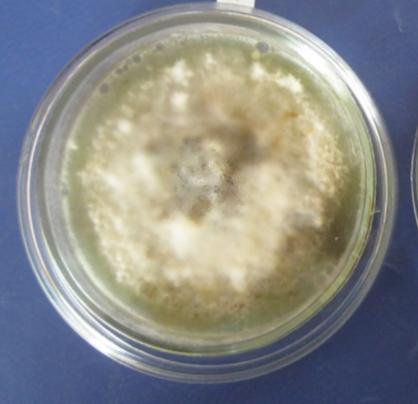 1
105 КОЕ/мл
106 КОЕ/мл
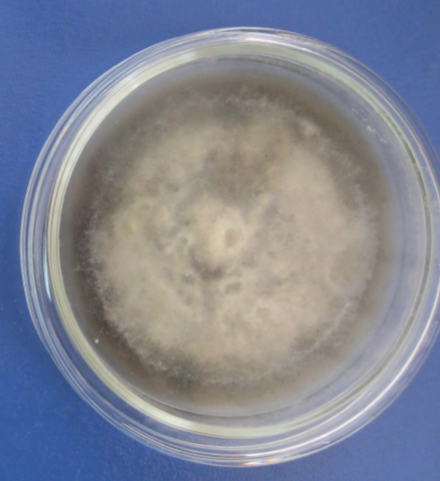 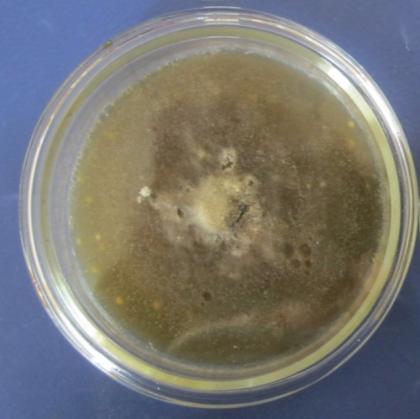 14
Контроль
107 КОЕ/мл
Таблица 4. Влияние  бактериальных штаммов B. thuringiensis  G1-G3 на рост фитопатогенного  гриба Botrytis сinerea in vitro
15
Влияние B. thuringiensis G1 в концентрациях 
105-107 КОЕ/мл на рост гриба B.cinerea
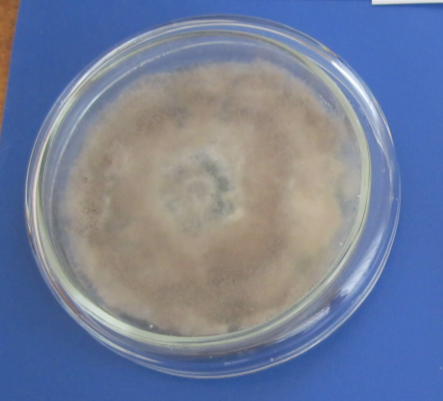 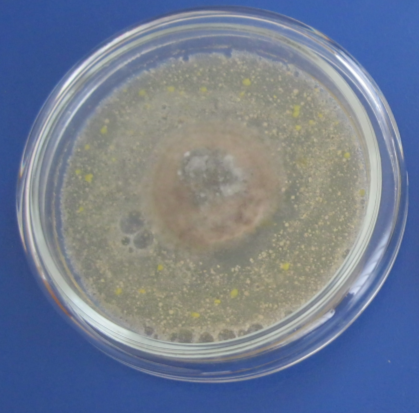 1
105 КОЕ/мл
106 КОЕ/мл
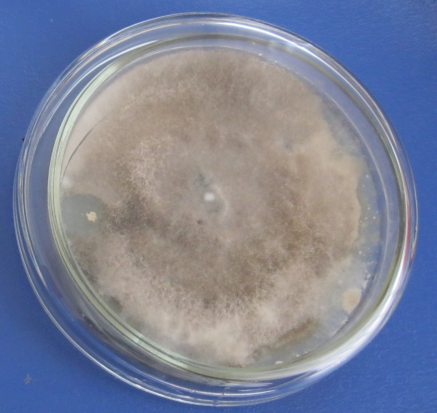 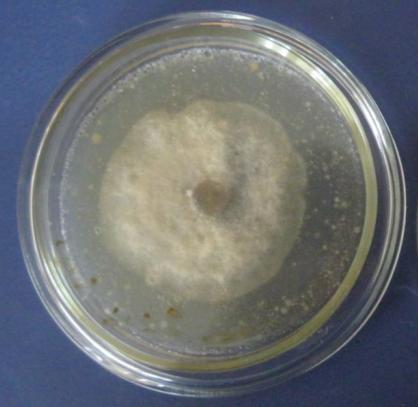 107 КОЕ/мл
Контроль
16
Влияние B. thuringiensis G2 в концентрациях 
105-107 КОЕ/мл на рост гриба B.cinerea
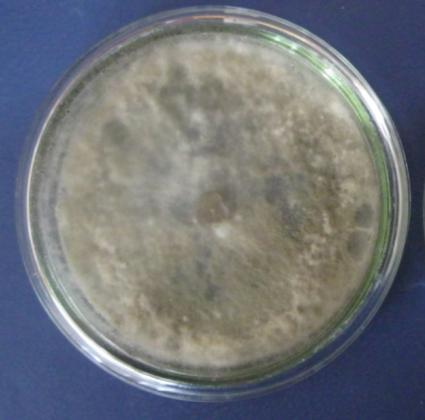 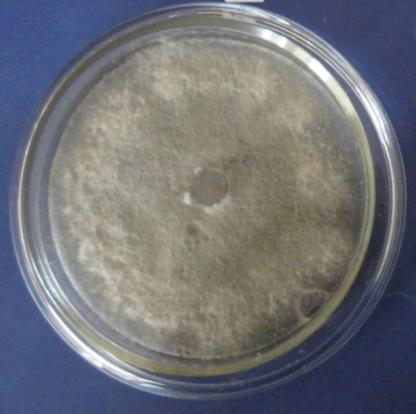 1
105 КОЕ/мл
106 КОЕ/мл
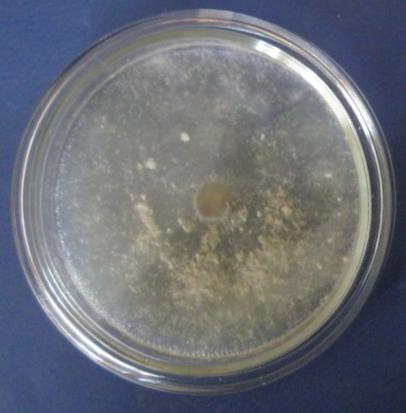 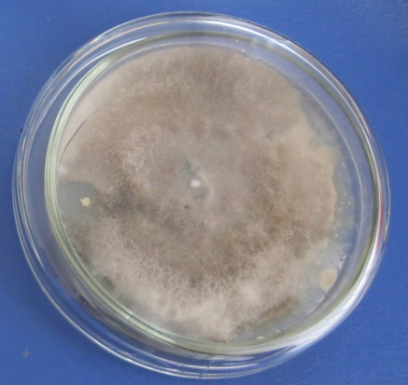 Контроль
107 КОЕ/мл
17
Влияние B. thuringiensis G3 в концентрациях 
105-107 КОЕ/мл на рост гриба B.cinerea
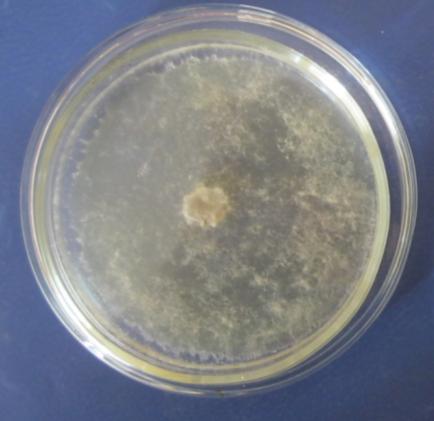 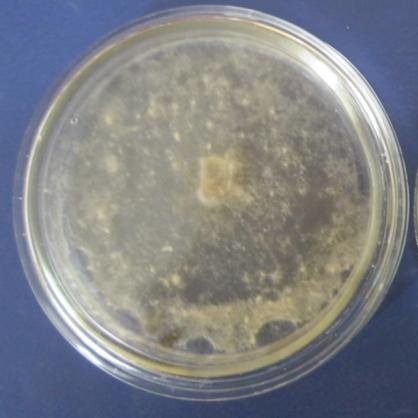 1
105 КОЕ/мл
106 КОЕ/мл
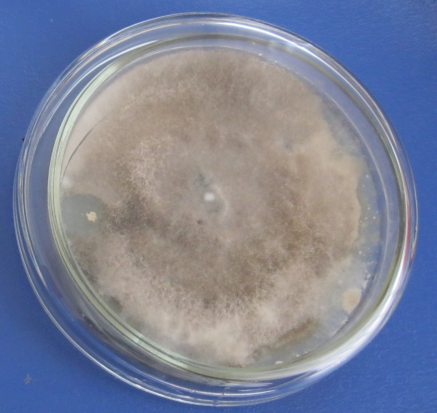 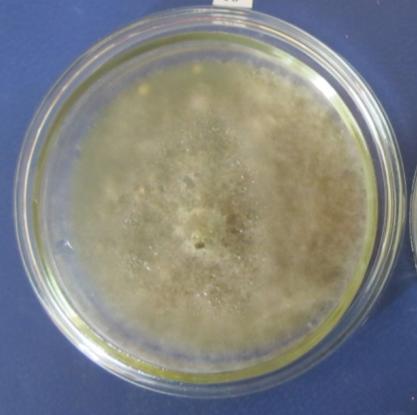 18
Контроль
107 КОЕ/мл
Таблица 5. Влияние  бактериальных штаммов B. thuringiensis  G1-G3 на рост фитопатогенного  гриба Fusarium oxysporum in vitro
19
*различия с контролем достоверны
Влияние B. thuringiensis G1 в концентрациях 
105-107 КОЕ/мл на рост гриба F.oxysporum
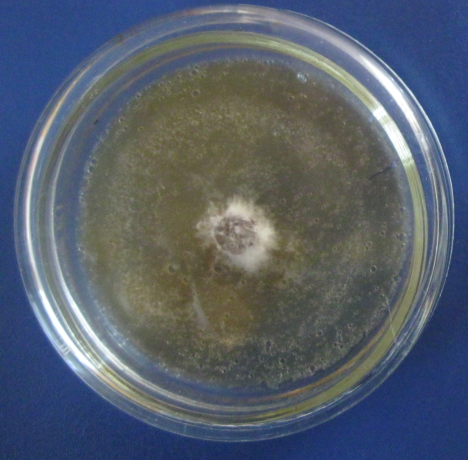 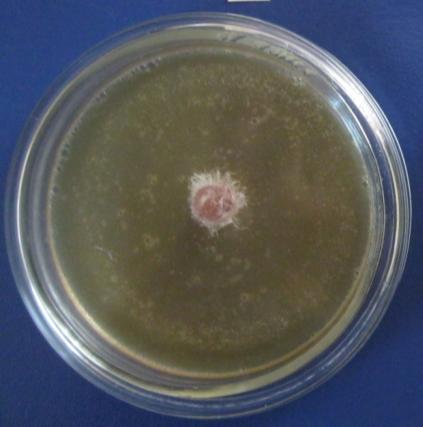 1
105 КОЕ/мл
106 КОЕ/мл
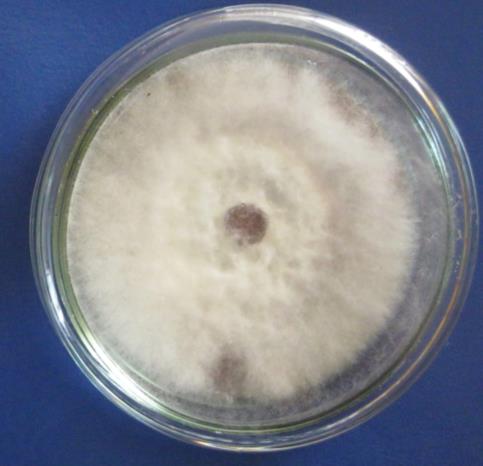 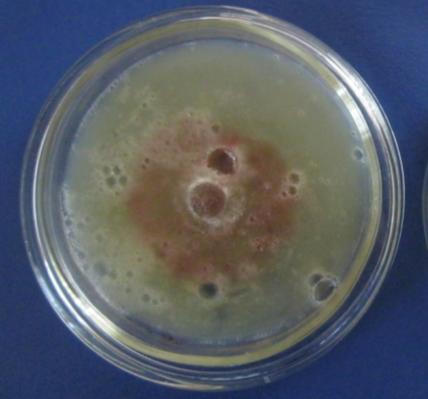 20
Контроль
107 КОЕ/мл
Влияние B. thuringiensis G2 в концентрациях 
105-107 КОЕ/мл на рост гриба F.oxysporum
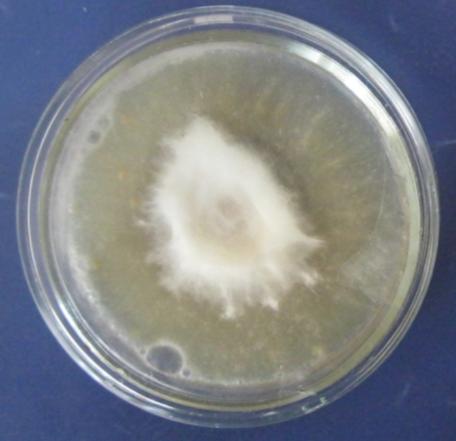 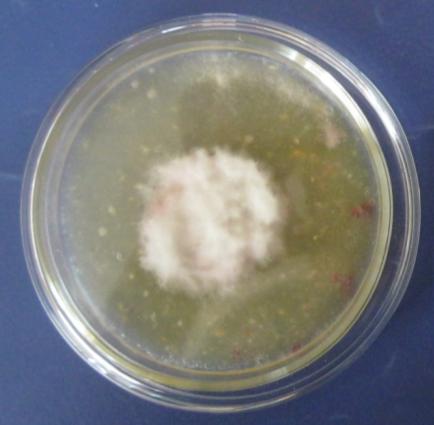 1
105 КОЕ/мл
106 КОЕ/мл
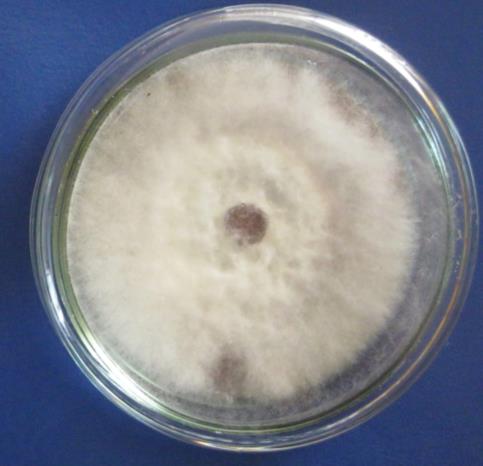 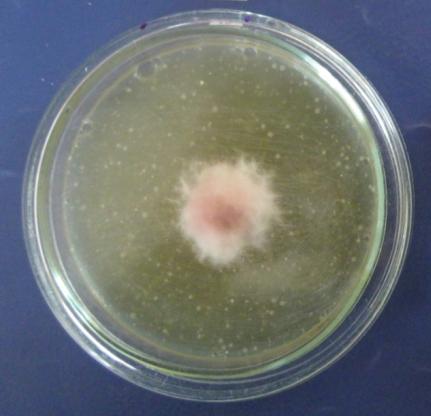 21
107 КОЕ/мл
Контроль
Влияние B. thuringiensis G3 в концентрациях 
105-107 КОЕ/мл на рост гриба F.oxysporum
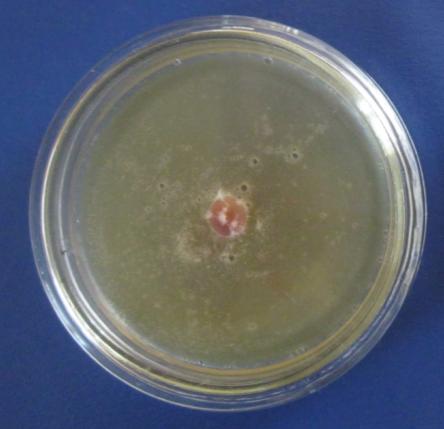 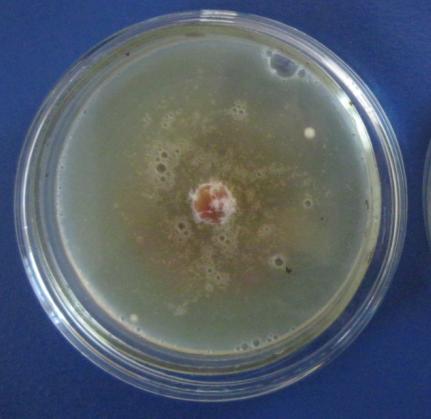 1
105 КОЕ/мл
106 КОЕ/мл
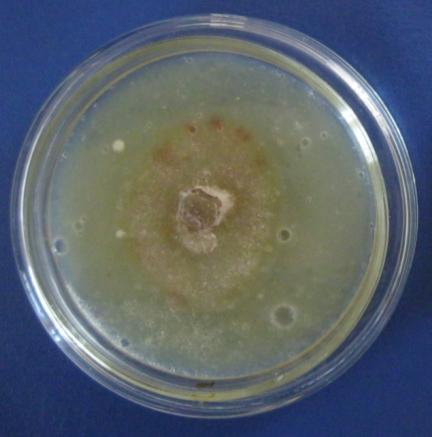 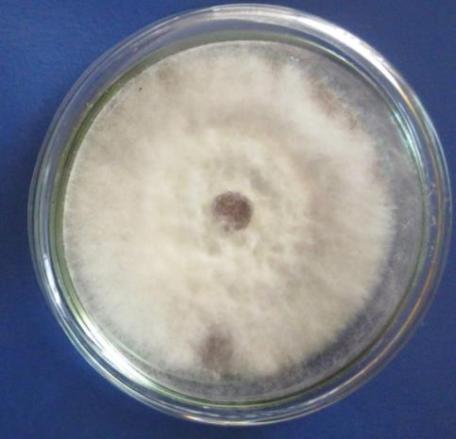 22
Контроль
107 КОЕ/мл
ЗАКЛЮЧЕНИЕ
23
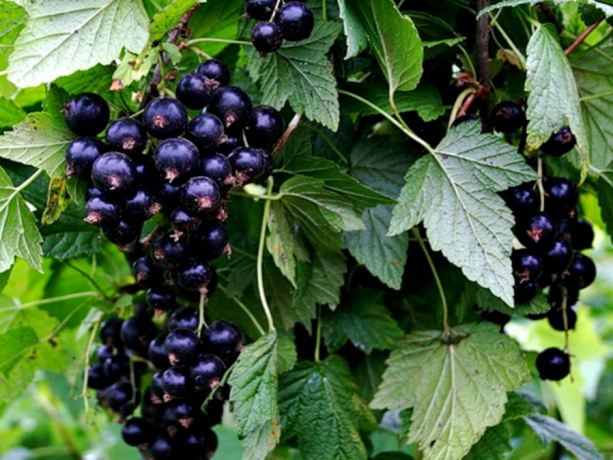 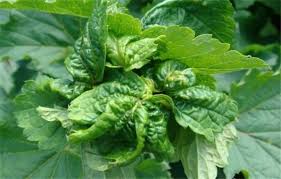 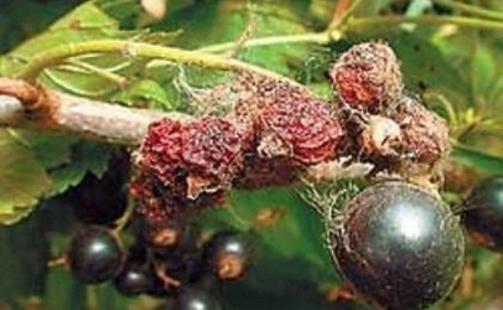 Благодарю за внимание!
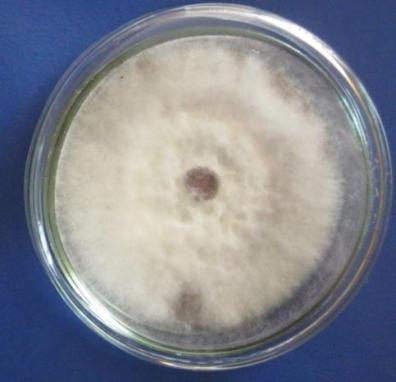 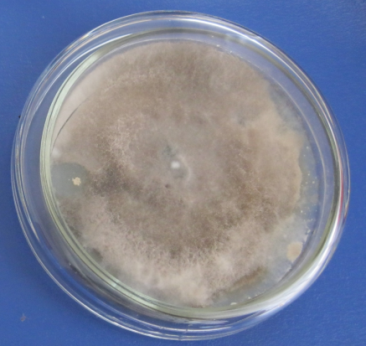 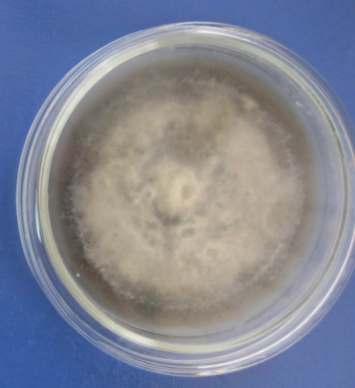 24